140
200
*
150
120
#
100
100
**
50
80
0
CONTROL
INS+GLUC
INS+GLUC+HCY
INS+GLUC+HCY+RG
60
40
20
0
CONTROL
HCY
RSG
HCY+RSG
Title of the chart goes here
Testosterone
Placebo
Neuroticism
Extraversion
Openness
Agreeable
Conscientious
60
50
T-score
40
30
Dutifulness
Conscientious
Vulnerability
20
1
3*
5
C*
N
1
3
5
1
3
5
1
3
5
1
3
5
O
2
4
6
E
A
2
4
6
2
4
6
2
4
6*
2
4
6
NEO Factor
*p < .05
Insert Your Poster Title Here
Names of Researchers
Name of Institution can be placed here
Background
Methods
Results
Conclusion
Insert your text here. Remember, you can adjust the font size to fit your text. Insert your text here. You can place your organizations logos on either side of the title of the poster. Insert your text here. You can place your organizations logos on either side of the title of the poster. Insert your text here. Remember to size your font to fit your information into the space. The larger your font, the easier it will be for others to read your poster. Insert your text here. Remember to size your font to fit your information into the space. The larger your font, the easier it will be for others to read your poster. Insert your text here. You can place your organizations logos on either side of the title of the poster.
Insert your text here. Remember, you can adjust the font size to fit your text. Insert your text here. You can place your organizations logos on either side of the title of the poster. Insert your text here. You can place your organizations logos on either side of the title of the poster. Insert your text here. Remember to size your font to fit your information into the space.
Put your information here. Remember to size your font accordingly.
Insert your text here. Remember, you can adjust the font size to fit your text. Insert your text here. You can place your organizations logos on either side of the title of the poster. Insert your text here. You can place your organizations logos on either side of the title of the poster. Insert your text here. Remember to size your font to fit your information into the space. The larger your font, the easier it will be for others to read your poster. Insert your text here. Remember to size your font to fit your information into the space. The larger your font, the easier it will be for others to read your poster. Insert your text here. You can place your organizations logos on either side of the title of the poster. 
Insert your text here. Remember, you can adjust the font size to fit your text. Insert your text here. 
You can place your organizations logos on either side of the title of the poster. Insert your text here. You can place your organizations logos on either side of the title of the poster.
Table 1. magna non (n=17)
   --------------------------------------------------------------------------------
    Characteristic	
 ----------------------------------------------------------------------------------
     Age (years)	                              60.9 + 9.2
     Parity*	                                     3
     Menopausal	                                17 (100)
     Hormone therapy	                                 9 (52.9)
     Previous posterior repair                                       7 (41.2)
     Defecatory symptoms	                                 9 (52.9)
     Bulge symptoms                                                  15 (88.2)
     POP-Q stage of posterior wall prolapse*                  2
     Point Ap on POP-Q*	                                  +1.0
     Concurrent urogynecologic procedures                 9 (52.9)
     Site-specific defect                                                 5 (29.4)    
  ---------------------------------------------------------------------------------
     Data are presented as mean + standard deviation or n (%)            
     *Data presented as median
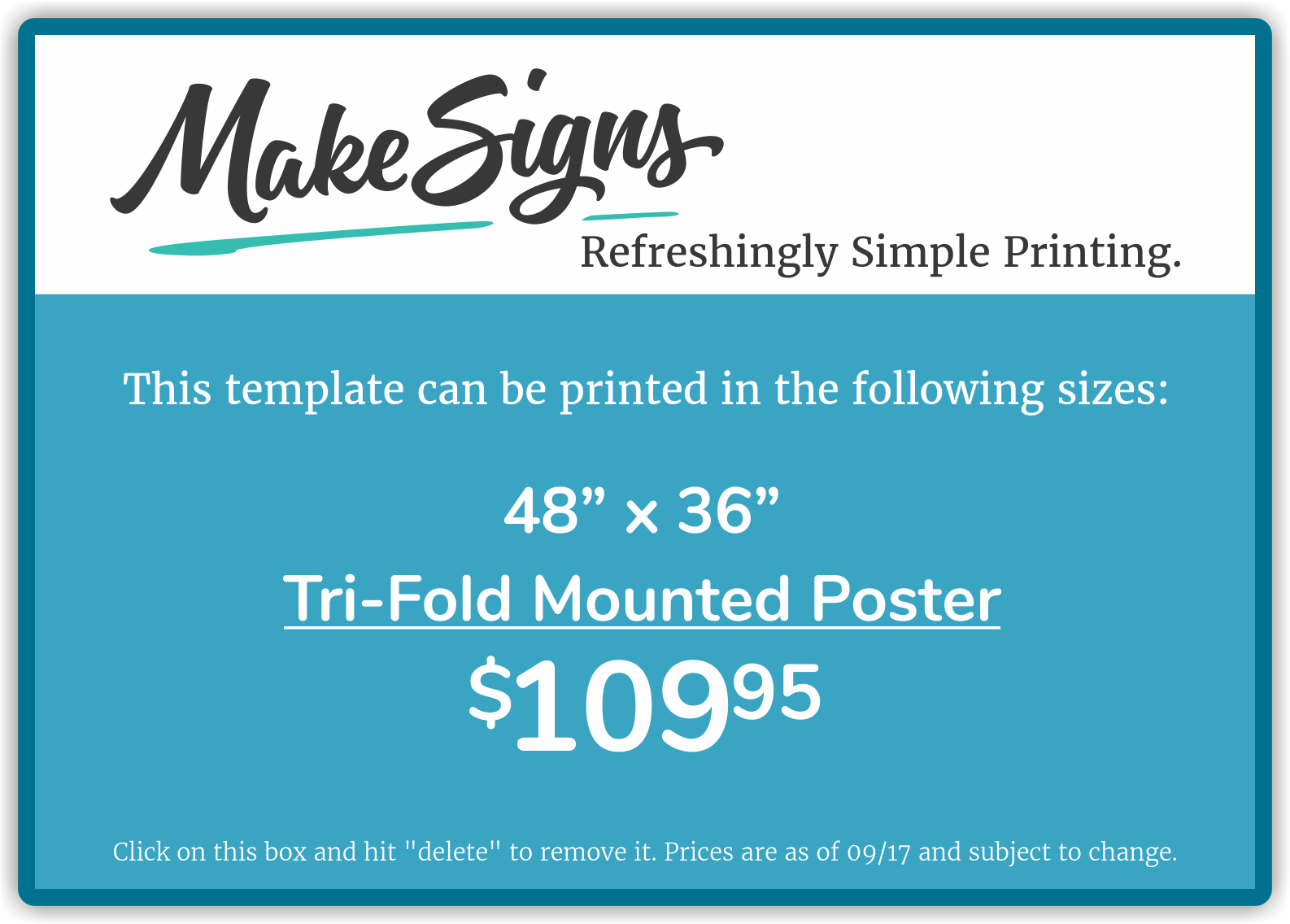 Measures
Insert your text here. Remember, you can adjust the font size to fit your text. Insert your text here. You can place your organizations logos on either side of the title of the poster. Insert your text here. You can place your organizations logos on either side of the title of the poster. Insert your text here. Remember to size your font to fit your information into the space. The larger your font, the easier it will be for others to read your poster. Insert your text here. Remember to size your font to fit your information into the space. The larger your font, the easier it will be for others to read your poster.
TRIFOLD AREA – THIS GUIDE WILL BE REMOVED BEFORE PRINTING – TRIFOLD AREA – THIS GUIDE WILL BE REMOVED BEFORE PRINTING – TRIFOLD AREA – THIS GUIDE WILL BE REMOVED BEFORE PRINTING – TRIFOLD AREA – THIS GUIDE WILL BE REMOVED BEFORE PRINTING – TRIFOLD
TRIFOLD AREA – THIS GUIDE WILL BE REMOVED BEFORE PRINTING – TRIFOLD AREA – THIS GUIDE WILL BE REMOVED BEFORE PRINTING – TRIFOLD AREA – THIS GUIDE WILL BE REMOVED BEFORE PRINTING – TRIFOLD AREA – THIS GUIDE WILL BE REMOVED BEFORE PRINTING – TRIFOLD
Insert your text here. Remember, you can change template colors to suit your own taste or institution colors. The graphic can be replaced with several smaller graphics.
Objectives
Insert your text here. Remember, you can adjust the font size to fit your text. Insert your text here. 
You can place your organizations logos on either side of the title of the poster. Insert your text here. You can place your organizations logos on either side of the title of the poster. 
Insert your text here. Remember to size your font to fit your information into the space. The larger your font, the easier it will be for others to read your poster. Insert your text here. 
Remember to size your font to fit your information into the space. 
The larger your font, the easier it will be for others to read your poster.
Discussion
References
(
(
You can place your organizations logos on either side of the title of the poster. Insert your text here. 
 Insert your text here. Remember to size your font to fit your information into the space.
Figure 1. Name of chart
Figure 2. Name of Chart
The larger your font, the easier it will be for others to read your poster. Insert your text here. Remember to size your font to fit your information into the space. The larger your font, the easier it will be for others to read your poster.
Funding Source:  
First Person
Second Contributor